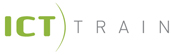 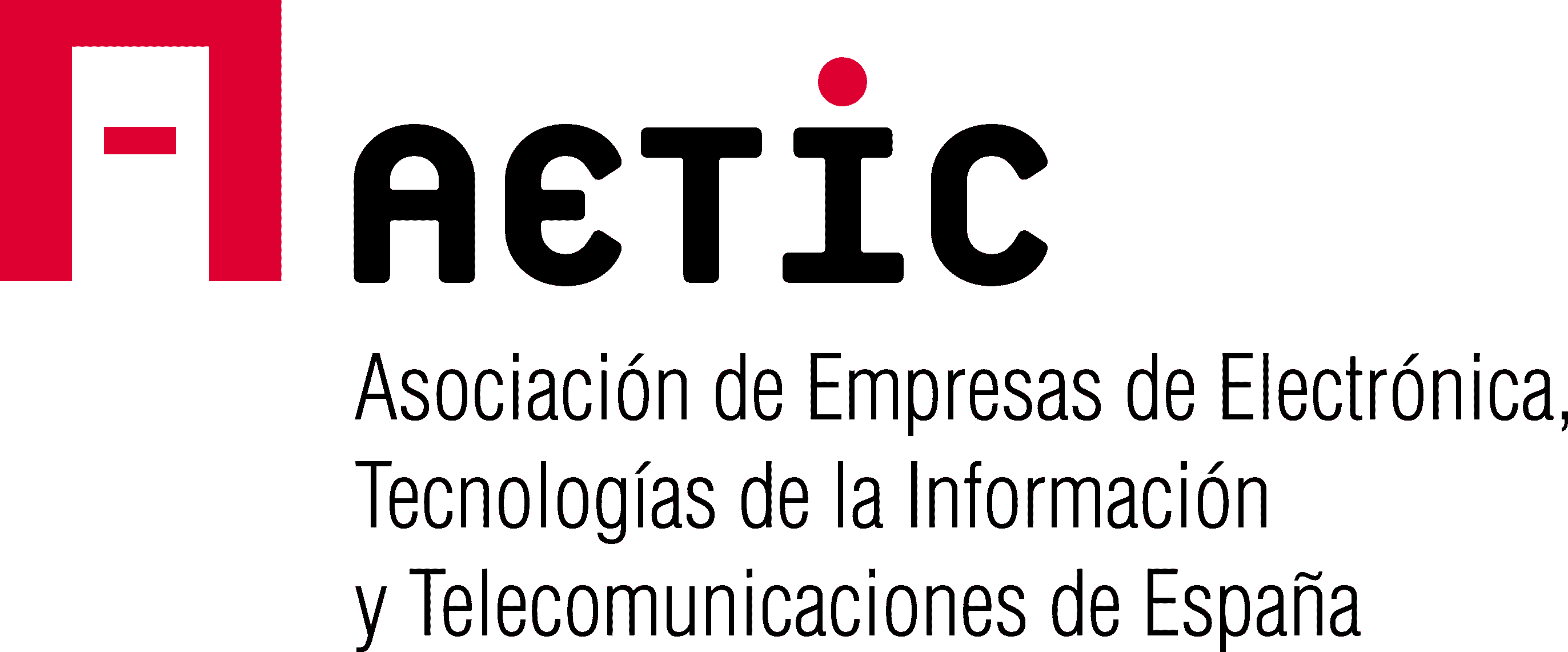 FP7: The evaluation process. The negotiation process
Evaluation
Proposals are evaluated by independent experts

Three evaluation criteria are used:
Scientific and technical quality
Implementation
Impact
	with fuller descriptive ‘bullet points’

All proposal coordinators receive an Evaluation Summary Report

Funding follows successful evaluation, selection and detailed contract negotiations
Evaluation Process
On-site evaluation
One step evaluation
Independent experts
Eligibility 
Check?
yes
Individual 
reading
Consensus
Panel
(with optional
Hearings?)
Eligibility checks
Date and time of receipt of proposal on or before deadline
Firm deadlines - except for Continuously Open Calls
Minimum number of eligible, independent partners
As set out in work programme/call
Completeness of proposal 
Presence of all requested administrative forms (Part A) and the content description (Part B)
Evaluation Criteria : FP6  FP7
Scientific and technical quality
(S&T excellence)
Implementation
(Quality of the consortium)
(Quality of the management)
(Mobilisation of the resources)
Impact
(Potential impact)
(Relevance)
CP – Evaluation criteria
1. Scientific and technical quality

Soundness of  concept, and quality of objectives
Progress beyond the state-of-the-art
Quality and effectiveness of the S & T methodology and associated workplan
CP – Evaluation criteria
2. Implementation

Appropriateness of the management structures and procedures
Quality and relevant experience of the individual participants
Quality of the consortium as a whole (including complementarity, balance)
Appropriate allocation and justification of the resources to be committed (budget, staff, equipment)
CP – Evaluation criteria
3. Impact

Contribution at the European or international level to the expected impacts listed in the workprogramme under the relevant activity
Appropriateness of measures for the dissemination and/or exploitation of project results, and management of intellectual property
NoEs – Evaluation criteria
Scientific and technical quality

Soundness of  concept, and quality of objectives 
Contribution to long term integration of high quality S/T research
Quality and effectiveness of the joint programme of activities and associated workplan
NoEs – Evaluation criteria
Implementation

Appropriateness of the management structures and procedures
Quality and relevant experience of the individual participants
Quality of the consortium as a whole (including ability to tackle fragmentation of the research field and commitment towards a deep and durable institutional integration)
Adequacy of resources for successfully carrying out the joint programme of activities
NoEs – Evaluation criteria
Impact

Contribution at the European or international level to the expected impacts listed in the workprogramme under the relevant activity
Appropriateness of measures for spreading excellence, exploiting results and disseminating knowledge through engagement with stakeholders and the public at large
CSAs - Support actions
Experience of SSAs in FP6 
Purpose: Support to programme implementation, preparation of future actions, dissemination of results
Target audience: Research organisations, universities, industry including SMEs
Typical duration: 		9-30 months
Optimum consortium: 	1-15 participants
Total EU contribution: 	€0.03-3m (average around 				€0.5m) 
Fixed overall workplan and partnership for the duration
CSAs – Evaluation criteria
Scientific and technical quality

Soundness of  concept, and quality of objectives 
Contribution to the coordination of high quality research * 
Quality and effectiveness of the coordination/support action mechanisms and associated workplan
					*Coordination actions only
CSAs – Evaluation criteria
Implementation

Appropriateness of the management structures and procedures
Quality and relevant experience of the individual participants
Quality of the consortium as a whole* (including complementarity, balance)
Appropriateness of the allocation and justification of the resources to be committed (budget, staff, equipment)

*for Support actions, only if relevant
CSAs – Evaluation criteria
Impact

Contribution at the European or international level to the expected impacts listed in the workprogramme under the relevant activity
Appropriateness of measures for spreading excellence, exploiting results and disseminating knowledge through engagement with stakeholders and the public at large
Summary: Evaluation criteria 1. Scientific and technical quality
Soundness of  concept, and quality of objectives (ALL)

Progress beyond the state-of-the-art (CP)
Contribution to long term integration of high quality S/T research (NoE)
Contribution to the coordination of high quality research (CSA)

Quality and effectiveness of the S & T methodology and associated workplan (CP)
Quality and effectiveness of the joint programme of activities and associated workplan (NoE)
Quality and effectiveness of the coordination/support action mechanisms and associated workplan (CSA)
Summary: Evaluation criteria 2. Implementation
Appropriateness of the management structures and procedures (ALL)

Quality and relevant experience of the individual participants (ALL)

Quality of the consortium as a whole*
(including complementarity, balance) (CP)
(including ability to tackle fragmentation of the research field and commitment towards a deep and durable institutional integration) (NoE)

Appropriate allocation and justification of the resources to be committed (budget, staff, equipment) (CP and CSA)

Adequacy of resources for successfully carrying out the joint programme of activities (NoE)

*for Support actions, only if relevant
Summary: Evaluation criteria 3. Impact
Contribution at the European or international level to the expected impacts listed in the workprogramme under the relevant activity (ALL)

Appropriateness of measures for the dissemination and/or exploitation of project results, and management of intellectual property (CP)

Appropriateness of measures for spreading excellence, exploiting results and disseminating knowledge through engagement with stakeholders and the public at large (NoE and CSA)
Evaluation criteria scoring
Scale of 1-5 (and 0)
No weighting
except FET Open
Criterion threshold 3/5
Overall threshold 10/15
The Golden Rules
Use the Instructions* and Forms for the evaluators

1. Give the instructions and your draft proposal to experienced colleagues
2. Then re-write your proposal following their recommendations

*appendix in the Guide for Applicants
The Golden Rules
Submit on time !

Electronic submission via EPSS
Online preparation only
Improved validation checks before submission is accepted
FP6 Failure rate = + 1%
Main reason for failure - waiting till the last minute
Submit early, submit often!
The Golden Rules
Divide your effort over the evaluation criteria
Many proposers concentrate on the scientific element, but lose marks on project planning or impact description
Think of the finishing touches which signal quality work:
clear language
well-organised contents, following the Part B structure
useful and understandable diagrams
no typos, no inconsistencies, no obvious paste-ins, no numbers which don’t add up, no missing pages …
The Golden Rules
Make it easy for the evaluators to give you high marks. Don’t make it hard for them!
Don’t write too little; cover what is requested 
Don’t write too much
Don’t leave them to figure out why it’s good, tell them why it’s good
Leave nothing to the imagination
S & T Quality
Can’t quite see what they are aiming at… 	Score 1
Unoriginal work, carried out many times before		Score 2 or 3
Clear explanation of quality work advancing the state-of-the-art 	Score 4
Clear explanation of quality work advancing the state-of-the-art, with real original thought  	Score 5
Implementation:Quality of the consortium
Re-assuring phrases about how good we are	Score 1
Appends the CVs; work it out for yourself		Score 2 or 3
Clear description of who we are and what we do, reflecting the objectives addressed	   	Score 4
Description of who we are and what we do, focused on the objectives addressed, and among the best in the business	Score 5
Implementation:Quality of the management
Re-assuring phrases about how well-managed it’s going to be and how experienced we are			Score 1
Here’s the standard management plan I learned at business school 	Score 2 or 3
Adequately detailed organisation and management plan specific to this project, clear responsibilities, problem-solving mechanisms	Score 4
Detailed, clear and flexible plan embracing contingency planning and reaching beyond the end of the project		Score 5
Implementation:Mobilisation of resources
More re-assuring phrases 	Score 1
Copies and pastes the text from the corporate brochures; work it out for yourself		Score 2
Resource plan specific to the project, but sketched out	Score 3
Detailed resource planning, but possibly over/under-estimated	Score 4
Just the right amount of resources, convincingly integrated	Score 5
Impact
Issue avoided (there is no impact / impact not actually related to goals of the programme)	Score 0
Re-assuring phrases about how valuable this work is going to be	Score 1 or 2
Specific impact is clearly identified in detailed terms	Score 3
Clearly identifies impact in detailed terms, showing deep knowledge of the area and original thinking	Score 4 or 5
The Golden Rules
Make sure your  Project Workplan reflects the promises you made in the rest of your proposal 

For example:
S&T quality implies an adequate and well-organised research effort 
Good project management implies clear Workpackage leadership
Strong Impact implies an  important dissemination effort
Typical Project workplan (man-months)
The Workpackage that nobody wanted
The Workpackage that does too much
The partner who doesn’t know what to do
The token SME
..and New Member State
The well-lead workpackages which will get results
When writing your proposal….1
Divide your effort over the evaluation criteria
Many proposers concentrate on the scientific element, but lose marks on project implementation or impact description
Think of the finishing touches which signal quality work:
clear language
well-organised contents, following the Part B structure
useful and understandable diagrams
no typos, no inconsistencies, no obvious paste-ins, no numbers which don’t add up, no missing pages …
When writing your proposal….2
Make it easy for the evaluators to give you high marks. Don’t make it hard for them!
Don’t write too little; cover what is requested 
Don’t write too much
Don’t leave them to figure out why it’s good, tell them why it’s good
Leave nothing to the imagination
When writing your proposal….3
Attend and take profit of proposers’ days and briefings

Partner search facilities http://cordis.europa.eu/ist/partners/partner.htm

A supporting website of advice, information and documentation: http://cordis.europa.eu/fp7/ict

A Helpdesk for proposers’ questions, reachable by email or phone (and a Helpdesk for electronic proposal submission) ist@ec.europa.eu

And a network of National Contact Points: 
	http://cordis.europa.eu/fp7/ncp.htm
The Golden Rules
Use all the help you can get

Commission contact person for each objective open in call
A help desk for proposers´ questions 
A help desk for electronic submission problems
A network of National Contact Points 

			http://cordis.europa.eu/ist/ncps.htm

(and don’t wait till it’s too late) !